Preceptor DevelopmentGiving Feedback
Workshop Objectives
By the end of the workshop delegates will be able to:
Identify different types of feedback
Understand the rules of giving feedback
Understand how to give constructive and positive feedback
Topics
Different types of feedback 
Johari’s Window 
Rules of giving feedback
Kipling’s men
IAID model
[Speaker Notes: Go through the topics

Ask delegates what they understand by preceptorship.]
What is Feedback?
“is the breakfast of champions”
Boris Becker

“is about the giving of information describing performance in a given activity”
“is about the giving of information to enable people to develop an insight into their performance and to learn through experience”
[Speaker Notes: Ask why people give feedback and who to.
Remind delegates that feedback is needed by EVERYONE.

Feedback is about giving information to help another person to develop or improve. The purpose of feedback is to enable another person to develop an insight into their performance and to encourage learning through experience.
 
Feedback may fall into different categories: 
Positive feedback– recognizing someone’s contribution and offering praise which in turn motivates
Constructive feedback – offering constructive insight into a behavioural response or an incident with the aim of developing the individual 
Negative feedback – finding fault with someone’s performance without the opportunity to look at ways to develop.  Very demotivating for the individual and lacks any real purpose for the recipient
Informative feedback – providing information about performance either directly to an individual or to another person.  This should be factual based on personal observation.
 
Feedback will be given in different situations which may include:
Precepting a newly registered nurse
Training or coaching an individual
Mentoring a student or learner
Appraising a member of staff
 
Feedback may be given to staff or others for whom you are responsible, to your peers or colleagues, to managers or anyone who asks for feedback.]
Johari Window
Joseph Luft and Harri Ingham, 1955
[Speaker Notes: Developed by Joseph Luft and Harrington Ingham in 1955, Johari’s Window considers the four domains that make up a person.  Through an understanding and self-awareness, we can develop our personalities and our relationships with others.

Feedback is essential in understanding and developing the ‘blind self’.  Empowering others through delegation and positive feedback encourages people to explore the ‘unknown self’

The four domains are:

Hidden self – this is the area known only to oneself – secret hopes, dreams, thoughts, fears that are not shared with everyone
Known self – this is the public face and the personality that other people know.  It will include strengths, knowledge, skills, way people look and interact with others.  This area is known by oneself and by others
Blind self – this is the blind spot – the areas we do not know about ourselves.  These may be negative aspects of which we are unaware of positive qualities in those lacking self-esteem.  In giving feedback, we are addressing this area
Unknown self – this is the area unknown to self and others – it can only be explored through opportunity and a willingness to try new things

Not all the domains will be the same size – some people are very private people who do not like to share with others; some are very public people who are open and disclose a lot about themselves.

Johari’s Window is helpful in giving feedback and useful as a self-awareness tool.  It can be used as a blank grid for someone to complete for themselves and identify areas of development and growth.]
Rules of Giving Feedback
In pairs or small groups, consider the rules of giving feedback
[Speaker Notes: Consider the rules of giving feedback – what should people do, what shouldn’t they do.

Afterwards discuss findings, list on flip chart before going to next slide]
Rules of Giving Feedback
Care about what you say and how you say it
Give feedback as soon as feasible
Be clear, concise and specific (examples)
Be positive, constructive and objective
Praise where appropriate
Avoid ‘but’ and use positive language
Focus on present and future – not past
Explore alternatives, share ideas and look for way forward
Focus on behaviour not personality
Own your feedback
[Speaker Notes: Review some of the rules of giving feedback
Care about what you say and how you say it
Give feedback as soon as feasible
Only give feedback to develop another person and never to make yourself feel better
Be clear, concise and specific with recent examples to illustrate the feedback
Be positive, constructive and objective whilst sticking to the facts
Praise where appropriate
Avoid the word ‘but’ and negative language
Avoid confrontation
Feedback should not be judgmental or accusatory
Use positive language
Focus on present and future – not the past
Explore alternatives, share ideas and look for way forward together
Use your own experience to suggest alternatives
Focus on behaviour not personality and attitudes that can be changed
Own your feedback
Involve the individual in their feedback by asking questions and listening
Feedback should enable and empower an individual
Always summarise at the end to confirm the feedback and any agreed action]
Kipling’s Men
When?
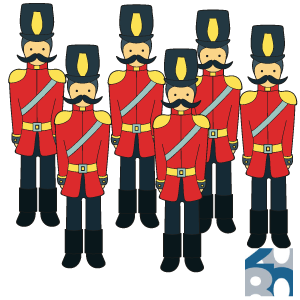 Why?
Where?
How?
Who?
What?
“I keep six honest serving men: they taught me all I knew.
Their names are What and Where and When, How and Why and Who”
 
The Elephant’s Child
Rudyard Kipling (1865-1936)
[Speaker Notes: What – consider the feedback you need to give.  What are the key messages? What is the situation?  What examples do you have? What sort of feedback is it – positive, constructive, negative, informative?
Where – all feedback should be given in a quiet place without interruption, particularly constructive or negative feedback.  Whilst some people say praise and positive feedback should be given in front of others, this is not advised as others may feel less valued, whilst the recipient may feel embarrassed 
When – consider the timing.  Feedback should be given as soon as possible to an event whilst it remains fresh giving time to prepare the approach, however consideration should be given to the timing of the feedback for the individual, with thought for how they may be feeling, ie if they have just come from a long shift or difficult interaction
How – consideration for how the feedback will be given with examples that may be provided, thought for the vocabulary being suited to the recipient.  Feedback should be given with sensitivity and creating a dialogue involving listening and questioning.  Feedback should be clear and concise, avoiding generalization
Why – feedback should only be given to help someone to develop or do things more effectively, to improve a situation or to make people aware of certain information or standards
Who – think about the person who is receiving the feedback, consider how they will feel and react, ensure you are prepared for their reaction.  Also consider to whom you should give feedback]
IAID Model
© Desiree Cox, 2012
[Speaker Notes: The IAID Model of Feedback
 
This model provides a four stage process through which to conduct a meaningful feedback session.  By beginning by asking questions, engaging with the individual and providing the opportunity for them to offer their views and perspective, the facilitator is empowering the individual.  When an individual admits that a situation could have been handled better, they are owning the problem and taking responsibility.  They are demonstrating a level of self-awareness and a willingness to consider change.
 
INPUT - Ask for their input – comments, perceptions and opinions.  This empowers individuals to own responsibility for the concern

ACTIVITY - Identify the activity and consider both positive and negative behaviours.  Remain objective and impartial, describing without emotion

IMPACT - Identify the impact of the action in terms of service and others, with consideration of why this needs development

DESIRED OUTCOME - Identify changes or what should happen.  Look at alternatives and way forward.  Consider action plan for future, support needed and when you will review]
Activity
Using the IAID model consider how you would approach giving feedback for the case studies in your book
[Speaker Notes: Ask people to work in pairs or triads.  One is the feedback-giver, another is the receiver and the third is the observer.  Ask them to feedback to each other afterwards.  Observe where possible.
After session go through the model with them and discuss any concerns]
Review
Do you understand the rules of giving feedback?
Do you understand how to use Kipling’s Men and/or IAID in giving feedback?
Are you feeling more confident in giving feedback?